Your Infinite Do-Loop Exercise Bores Me(or how to become your own AvataR)
Jim Stogdill
John Scott

2010 OSCON Ignite
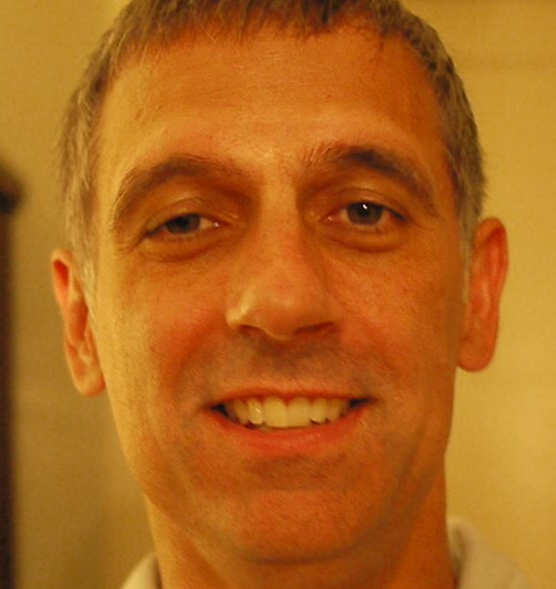 Boredom… 1.0
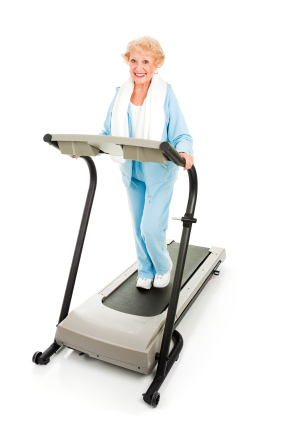 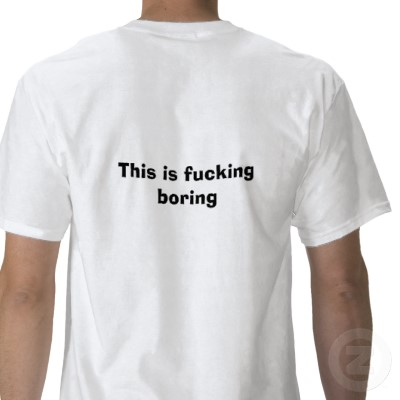 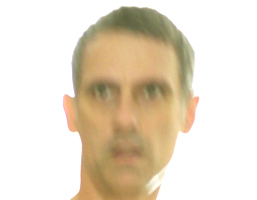 Jim: Nightmare Avoidance
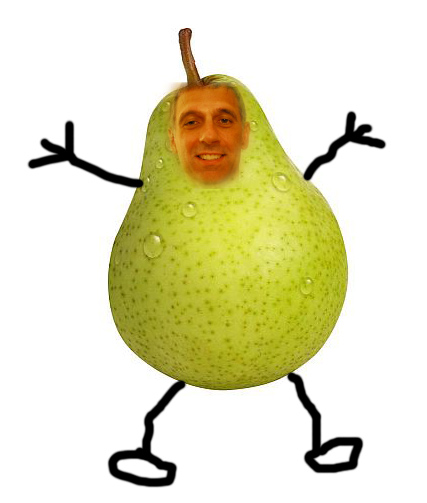 The Boredom Plateau
And then I quit
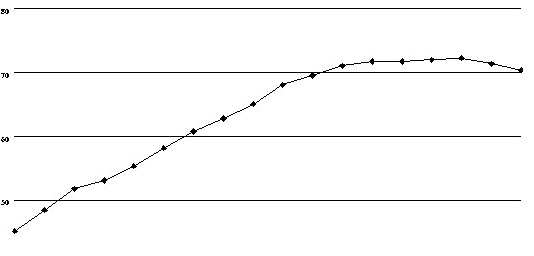 Keeping the goal open ended!
Not Boring? #Crossfit
CrossFit is a strength and conditioning fitness methodology that promotes broad and general overall physical fitness. combines weightlifting, sprinting and gymnastics.
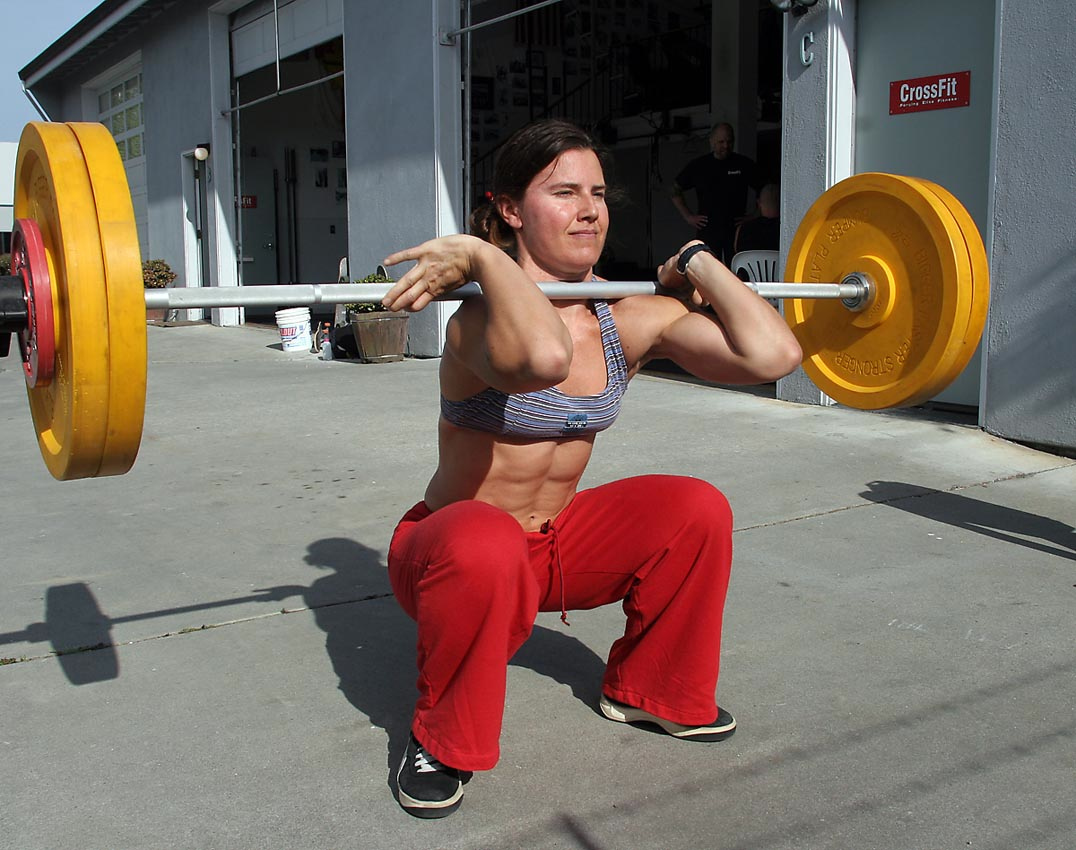 Daily Build
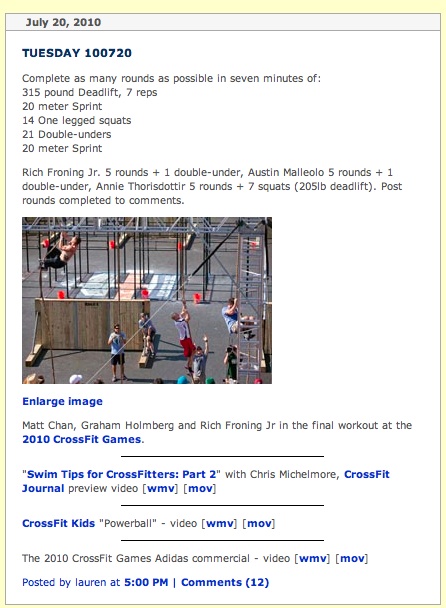 Yeah right!
(scale to suit)
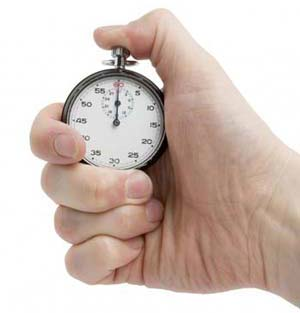 30-45 minutes a day x 4-5 times a week
Thanks Coach (youtube etc.)
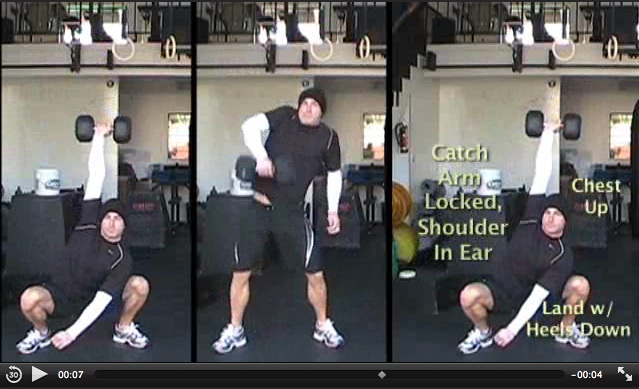 *Strong* (Community)
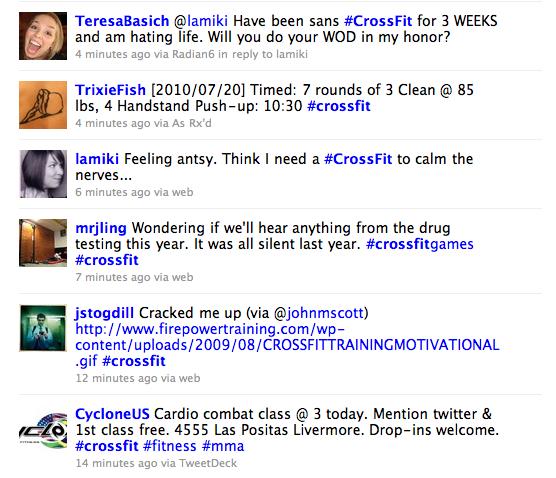 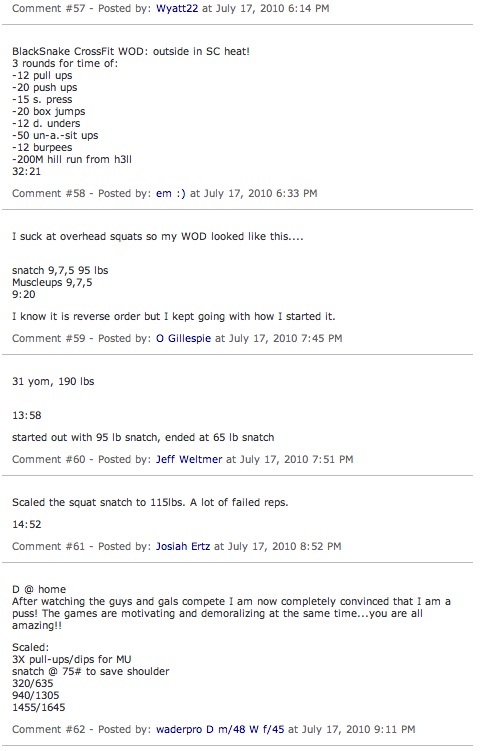 Working Remotely / DIY
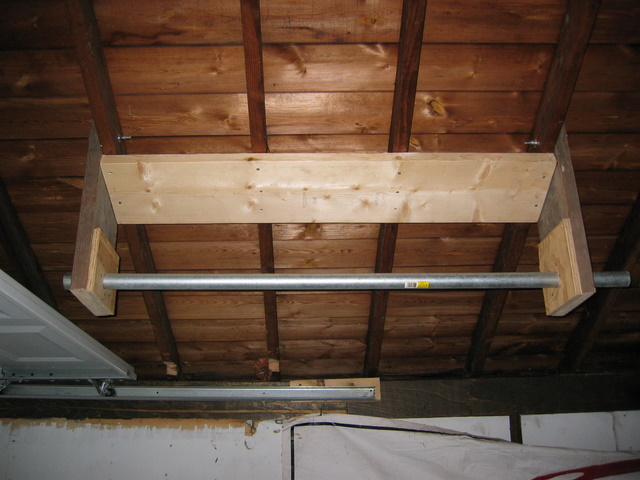 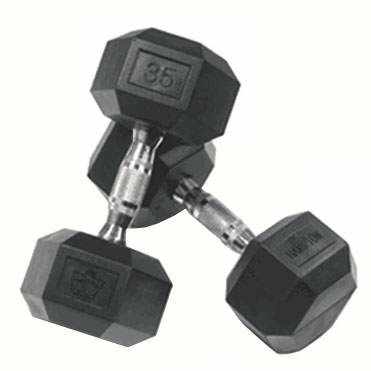 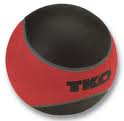 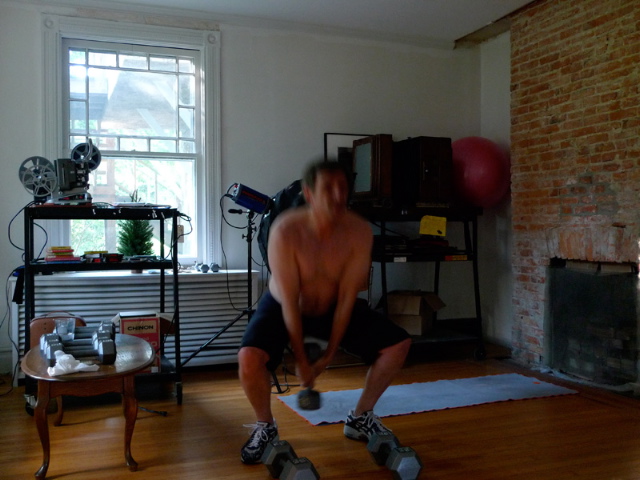 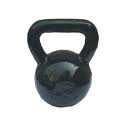 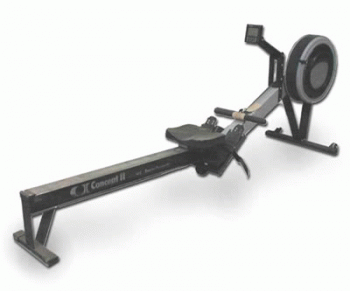 Adoption
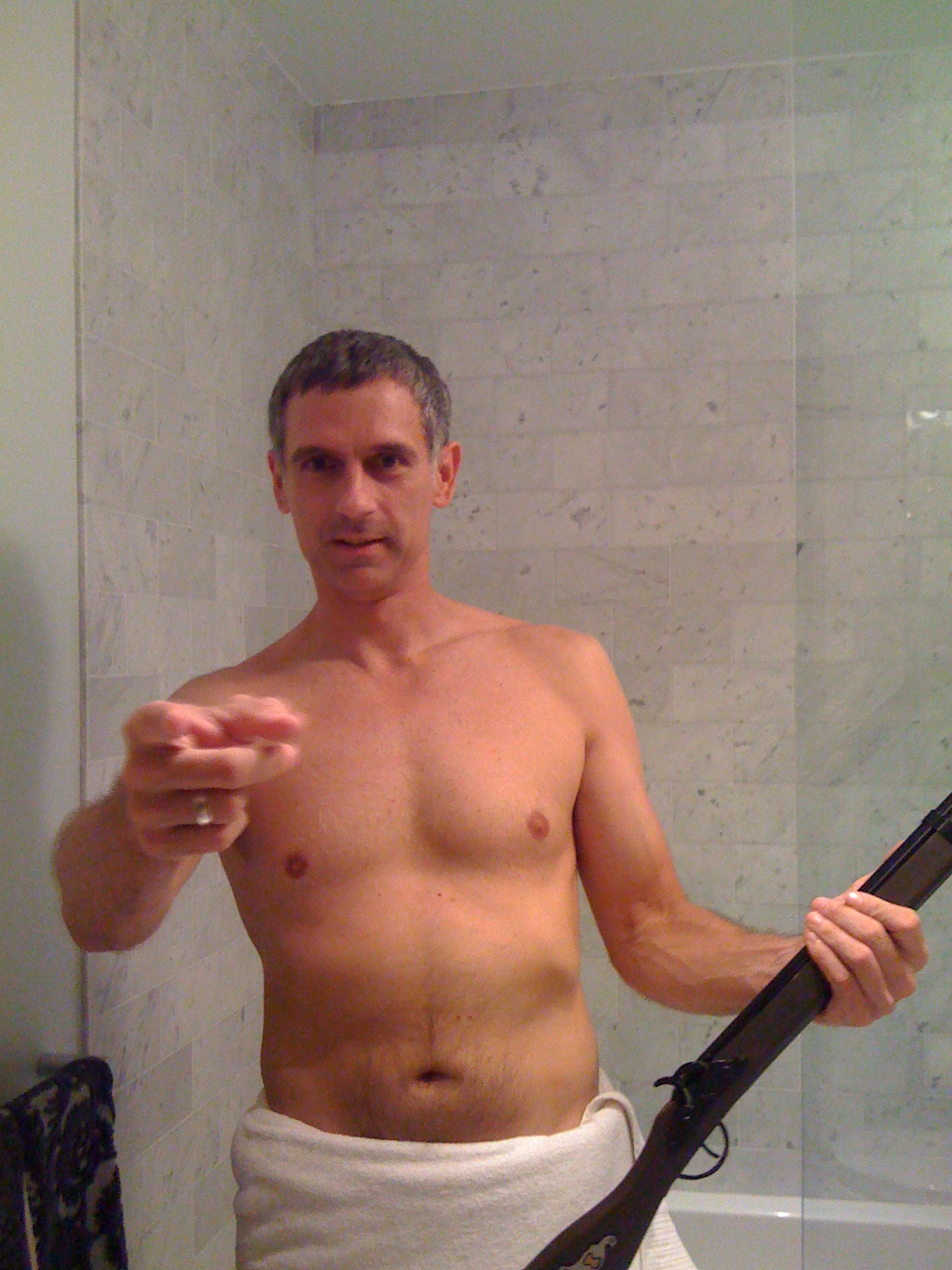 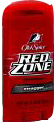 Why? Crossfit
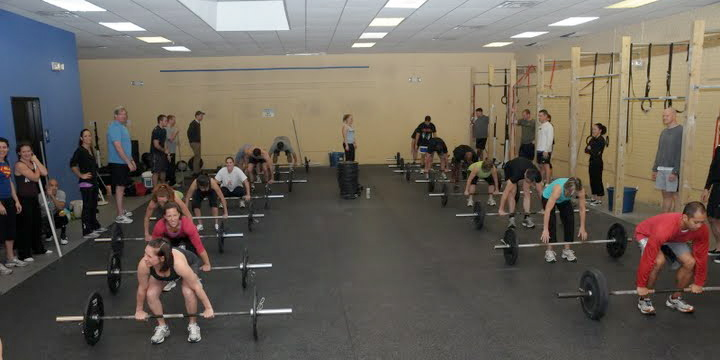 Pain vs. Time
TIME (Calories)
Biking
Crossfit
Jogging
Sprinting
Sex
PAIN (Intensity)
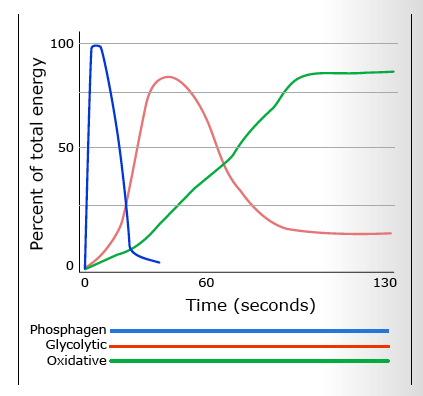 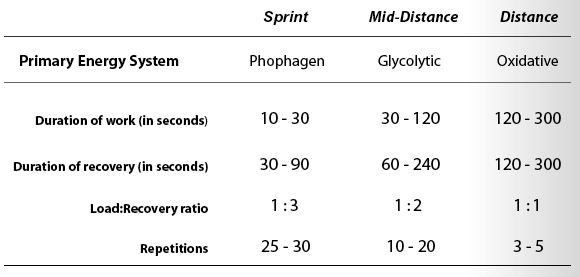 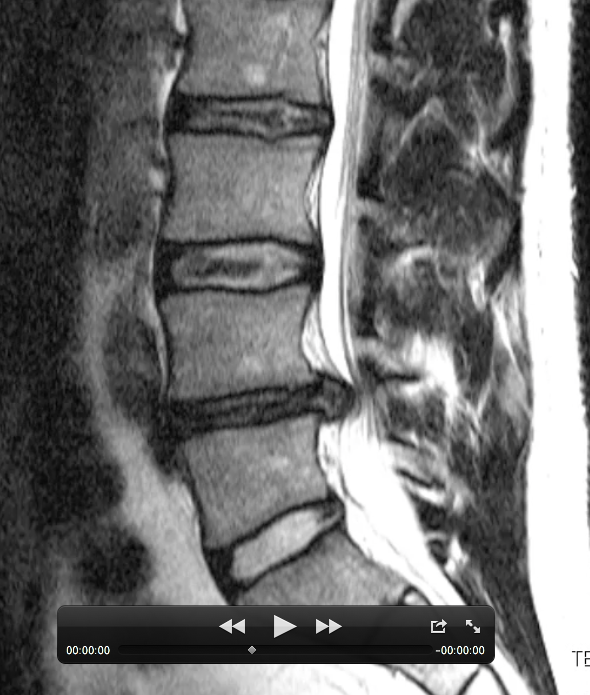 2008: John’s Back
Not Good
Lessons Learned
Wow I am out of shape
It will hurt (but in a good way)
Constantly challenged
Game Mechanics
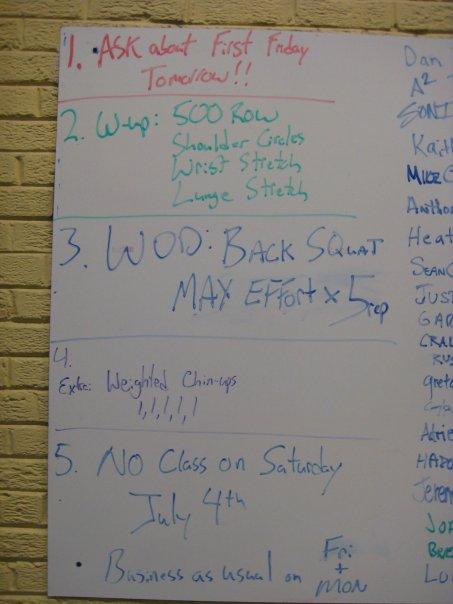 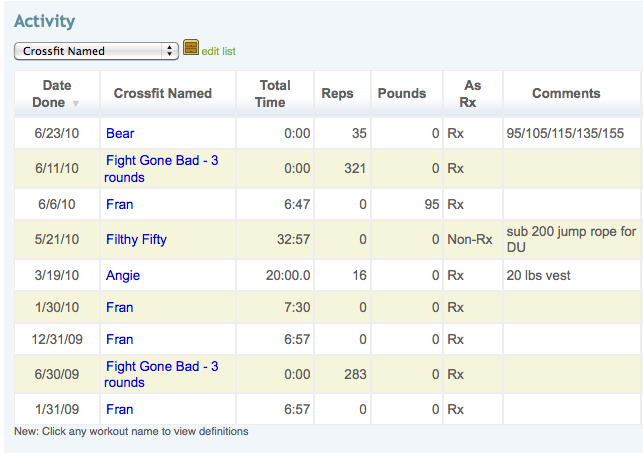 [Speaker Notes: All Fitness is Relative]
You can do it anywhere
Best exercise regime for Travelers
Since open source you can:
Find alternates
Design your own (or use children)
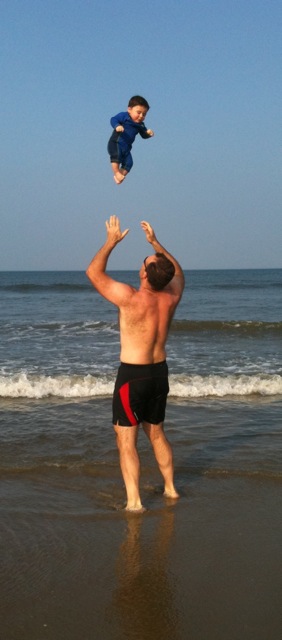 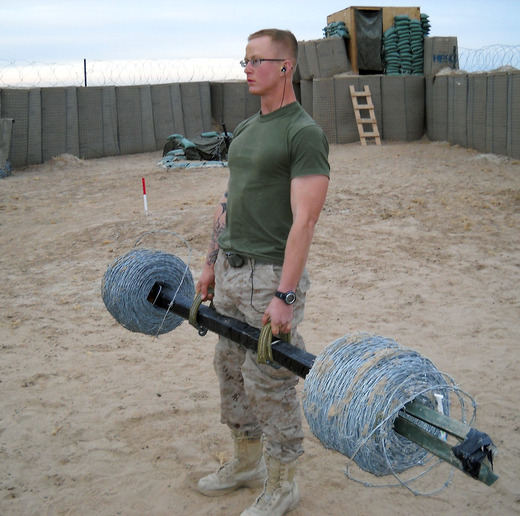 It Becomes an Obsession (but a good cult)
Exercise posted in AM, so all day you get to obsess/worry over 
Crossfit Games & Local events
Fight Gone Bad
Tough Mudder
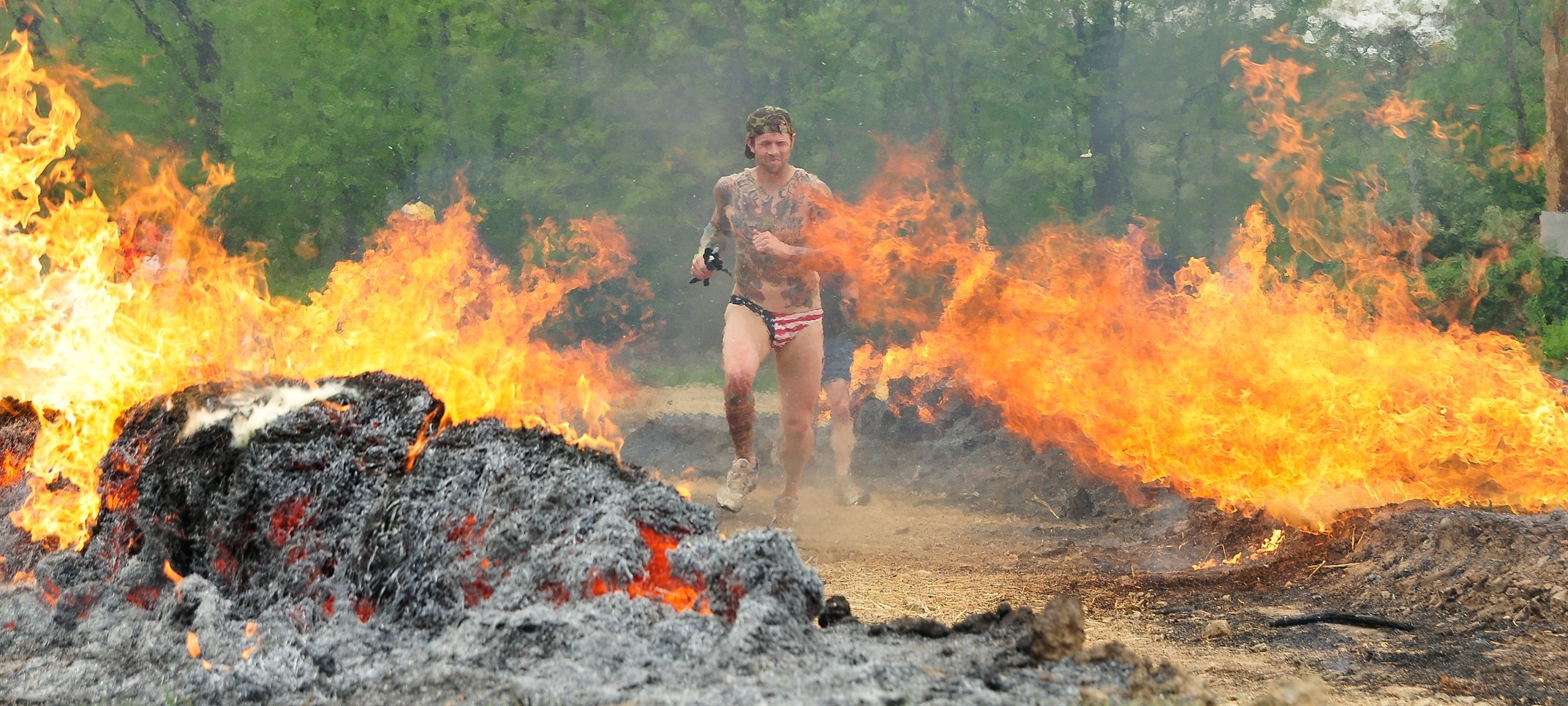 Diet
Paleo, Primal & The Zone
lots of protein
lots of vegetables, fruits & nuts
limit/no carbs (no sugar water)
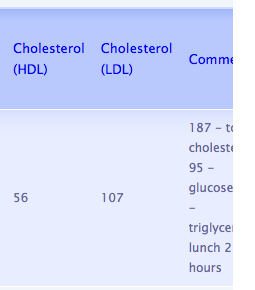 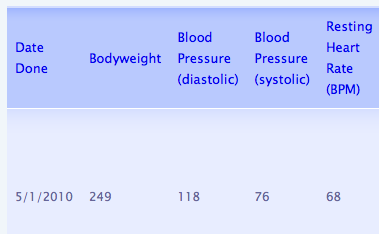 JS Bloodwork
Crossfit Kids:crossfitkids.com
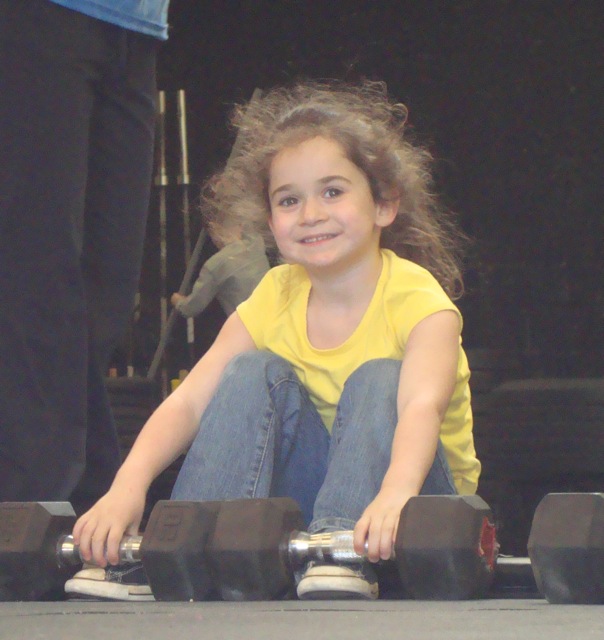 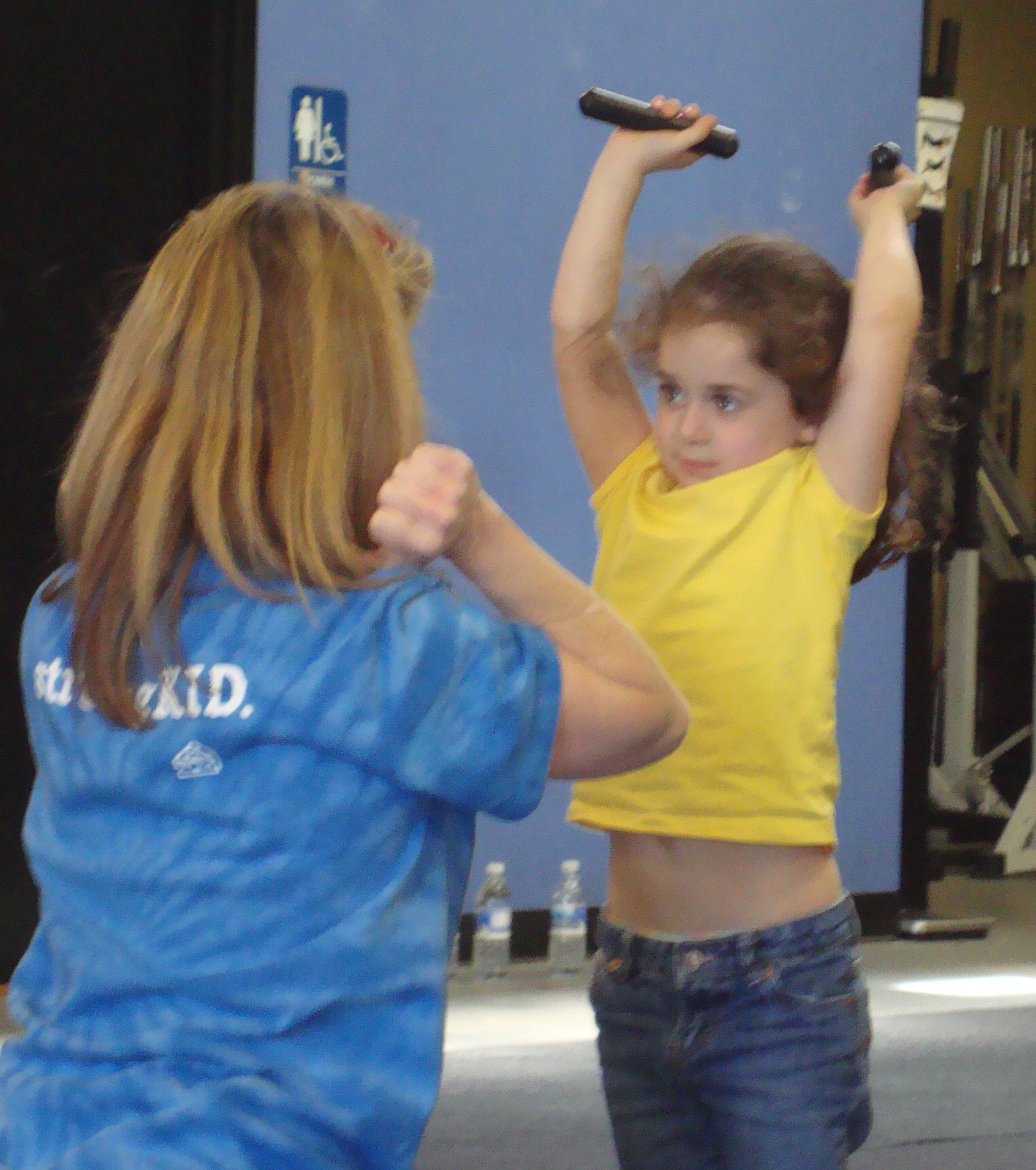 Form the habits early…
Crossfit Main site: 
www.crossfit.com 
Crossfit OldTown: 
http://crossfitoldtown.com       	 
Crossfit Portland for the kettlebell
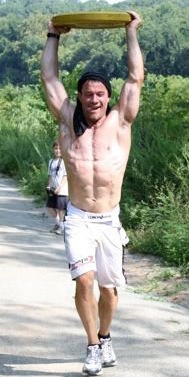 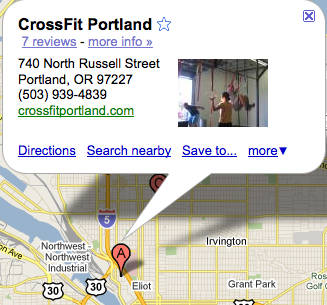